PTT				02MAY2016
Which ecosystem is more resilient (or more likely to endure change)?

Planner: Presentations Friday
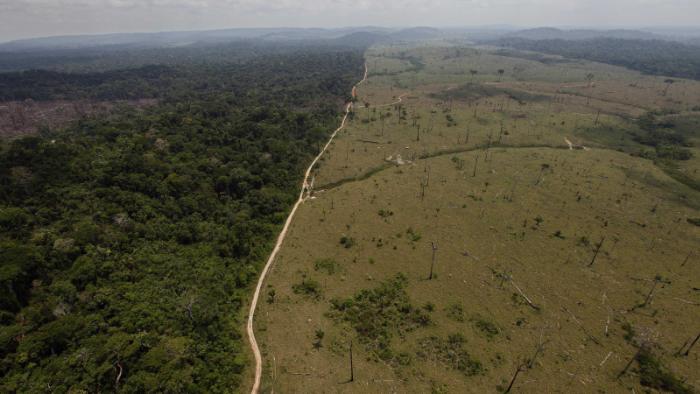 Learning Goals
I can list and give an example for the deadly 5
I can read and obtain information about human health risks from Air Pollution
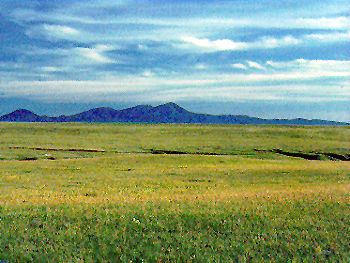 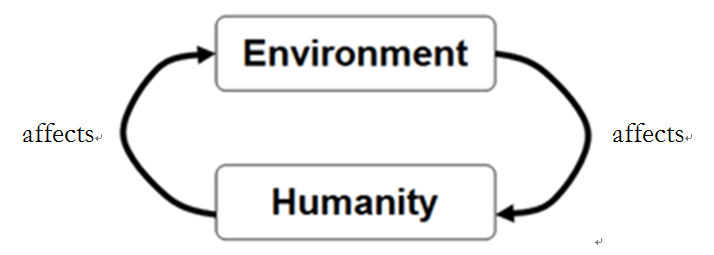 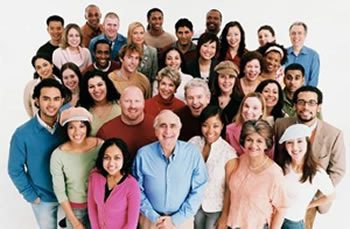 Biodiversity
Biodiversity: The number of species in a given area

Biodiversity is a measure of Ecosystem resiliency 

More diversity > Less Diversity
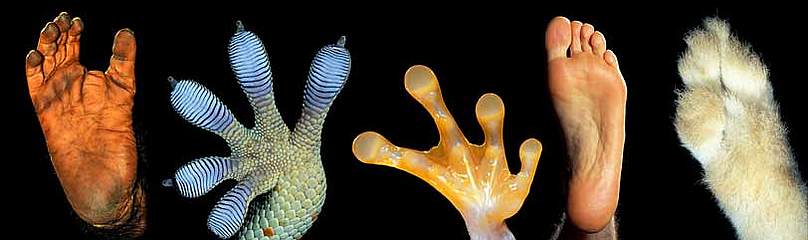 Deadly 5
These 5 result in a decrease in biodiversity

Habitat Loss
Invasive Species 
Pollution 
Climate Change
Overharvesting
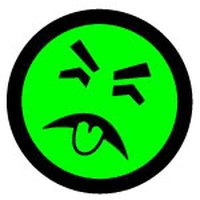 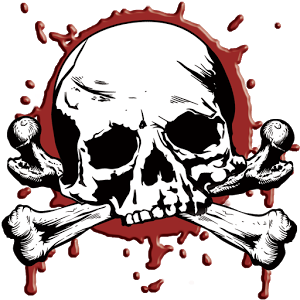 Deadly 5
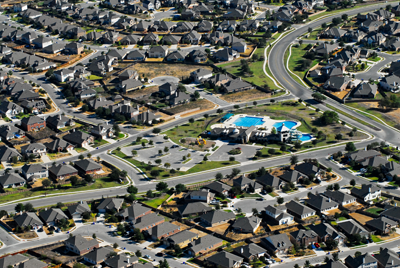 Habitat Loss: 
	removal of the historical ecosystems
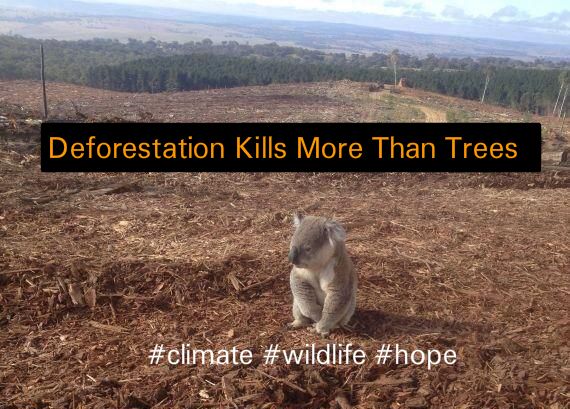 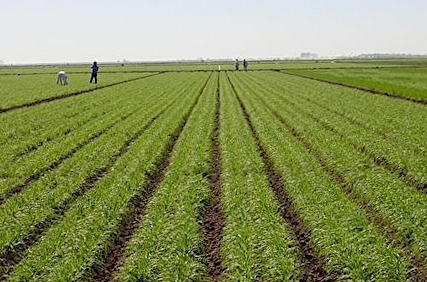 Deadly 5
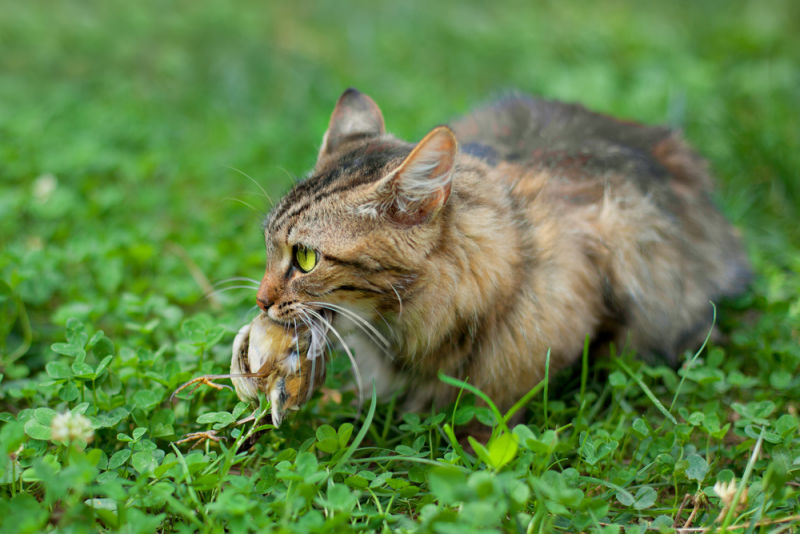 Invasive Species: 
	Species that are not historically in the ecosystem. 
	Invasive species reproduce rapidly and often out compete
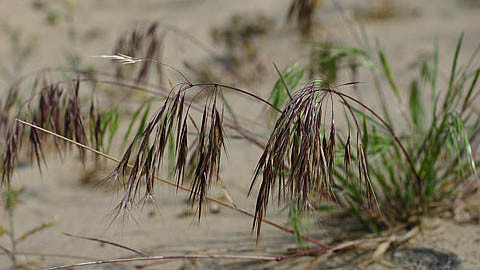 Deadly 5
Pollution: Air, Water, Noise, Light, Solid Waste, Human Waste

Humans are the only species that create waste that is UN-Usable to other species.
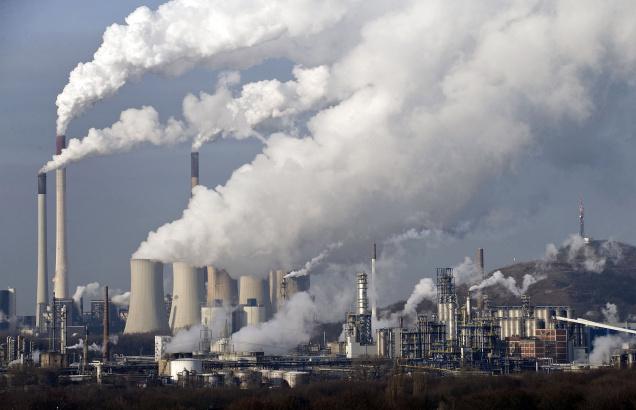 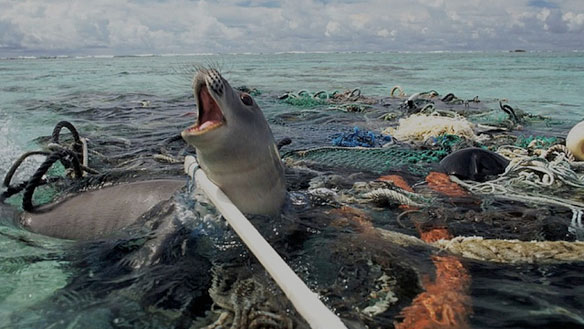 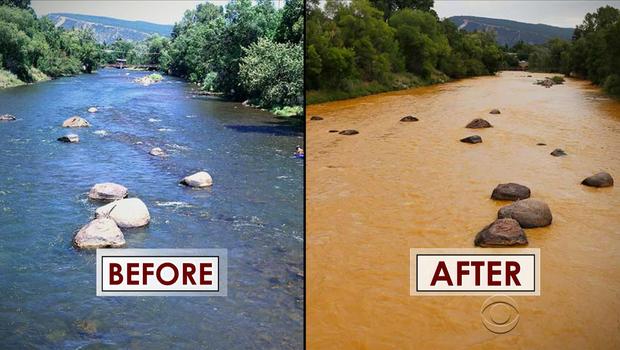 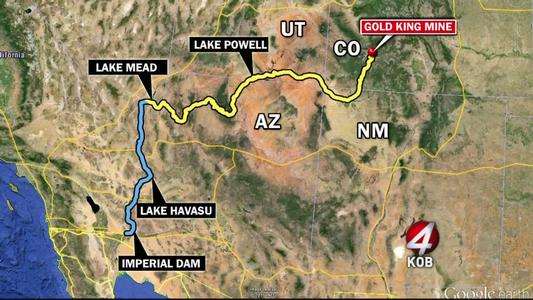 Deadly 5
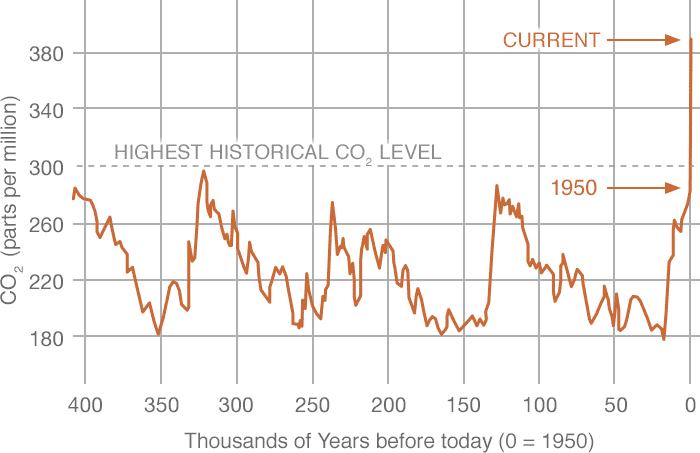 Climate Change
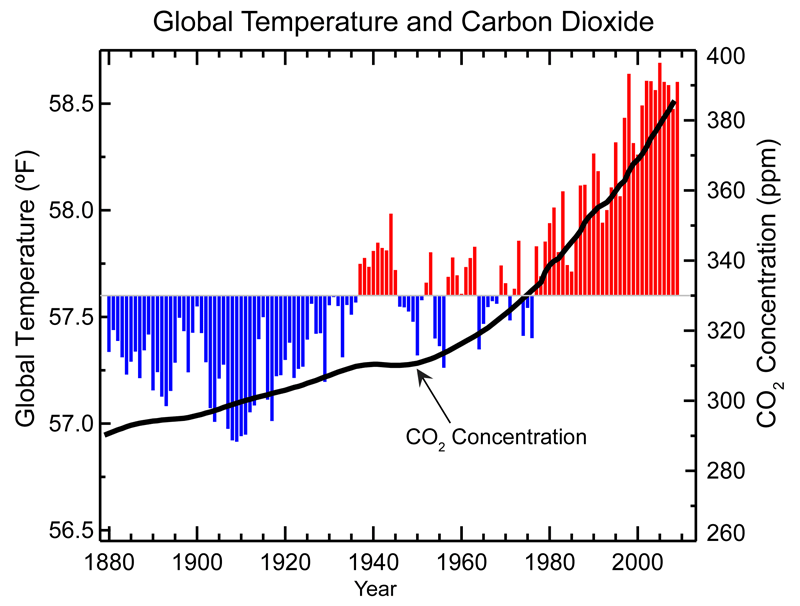 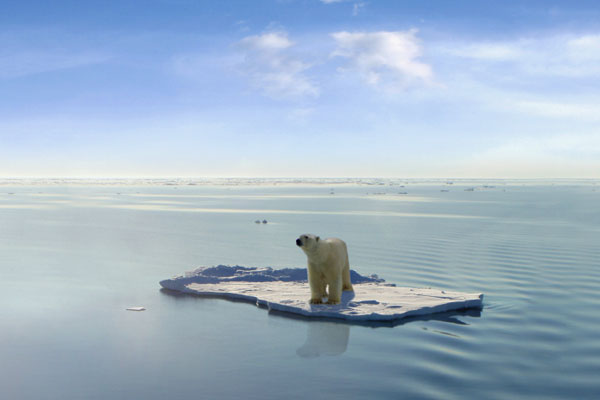 Deadly 5
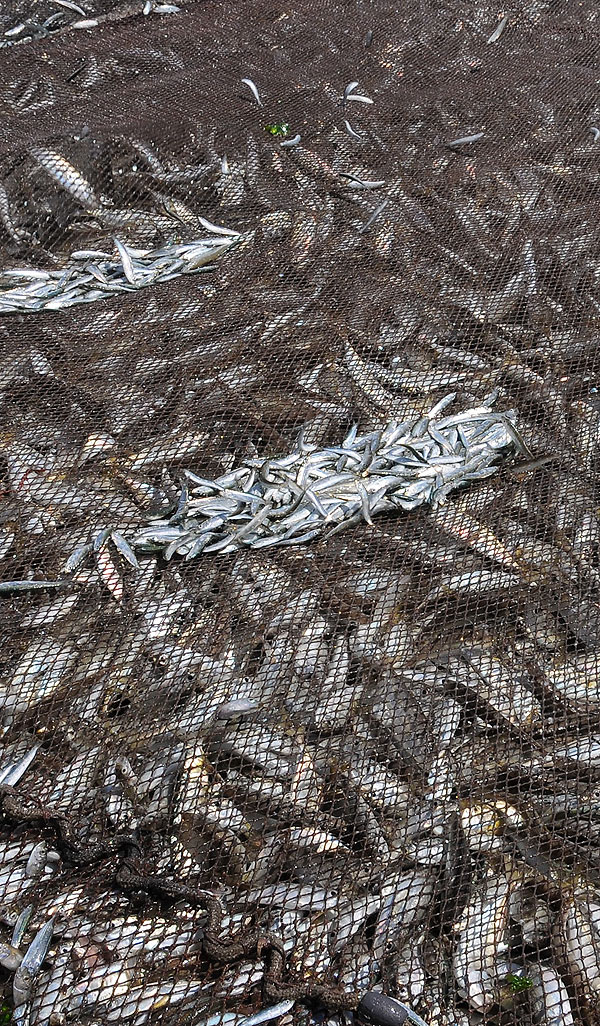 Overharvesting: Taking more organisms than the population can replace.
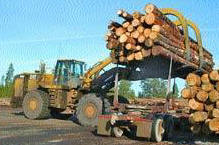 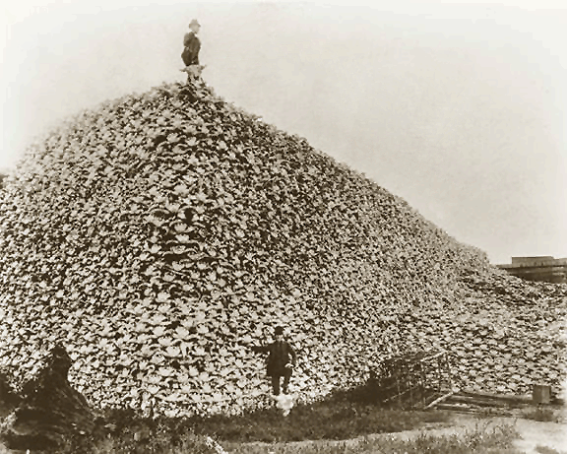 Air Pollution
We are going to measure the pollution in Car Exhaust tomorrow

Today Read the article about Beijing with your table partner, SILENTLY first, then discuss.
TICKET OUT THE DOOR
List the Deadly 5

Give an example of a human health risk due to air pollution
PTT				03MAY2016
List and provide an example for the “Deadly 5”
How much do you ride in a car everyday?

Planners: Presentations Friday

Learning Goals:
	I can calculate the pollution that is created when I ride in a car
	I can measure the SO2, NOx, CO2 from Ms. Leigh’s car and use the data to respond to conclusion questions
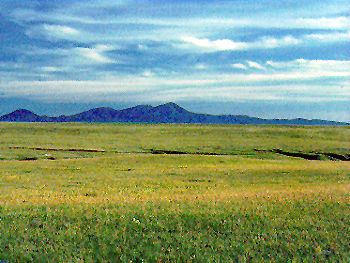 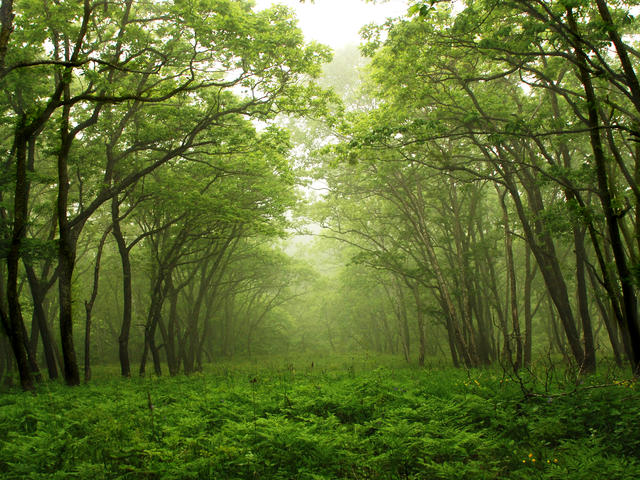 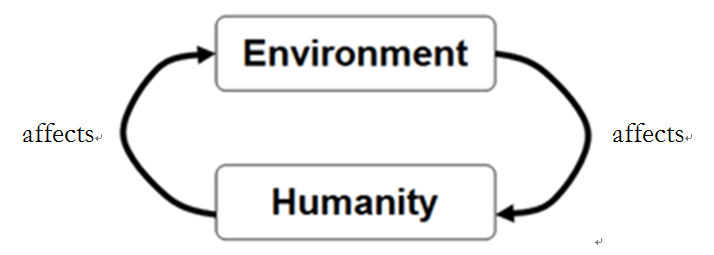 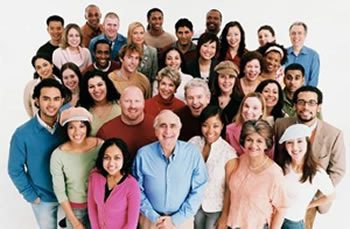 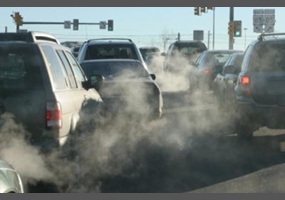 Air Pollution Sources
NATURAL

Volcanoes
Wildfires
Lightning
Decomposition
ANTHROPOGENIC

Transportation
Energy Production
Livestock
Industrial Processes
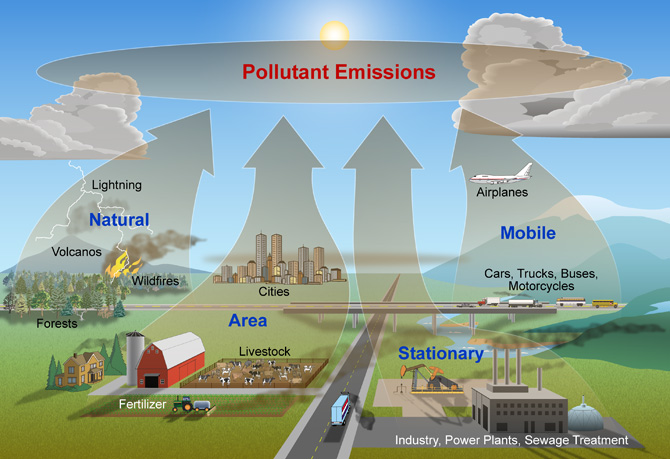 Air Pollution
Primary Pollutants:
Right out of the “tail pipe”


Secondary Pollutants:
Once it enters the atmosphere, the pollutant is chemically altered by the sun
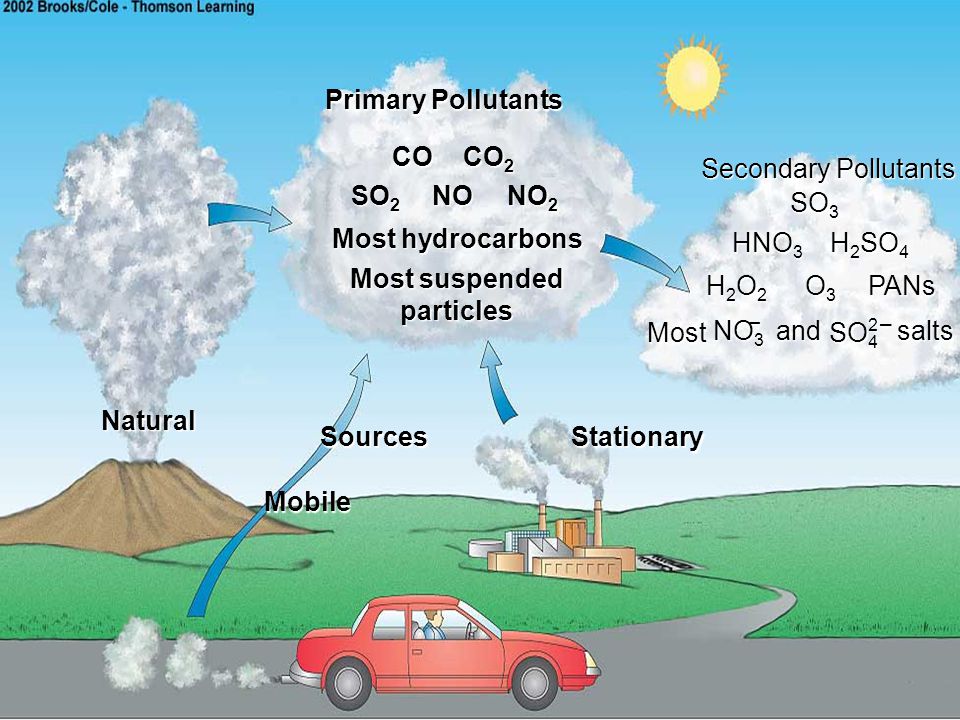 Effects to Animals
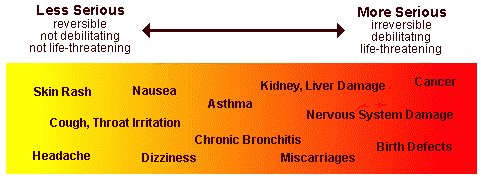 What is YOUR contribution?
Miles Per Gallon (mpg)
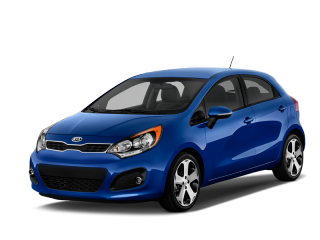 Car: 26 mpg


SUV/Trucks: 17 mpg
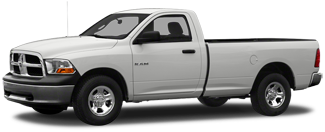 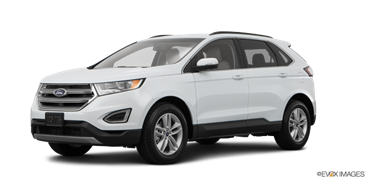 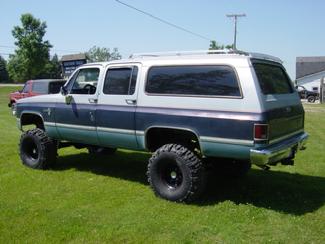 PTT				04MAY2016
What questions have been sparked in your brain about Environmental Science so far?
(Write it on a post-it and put it on the board)

Planners: Presentations Friday

Learning Goals: 
	I can understand what the presentation requirements are.
	I can use my time wisely in class to work on my team’s presentation
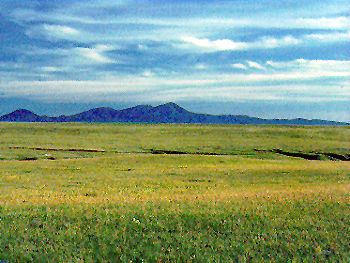 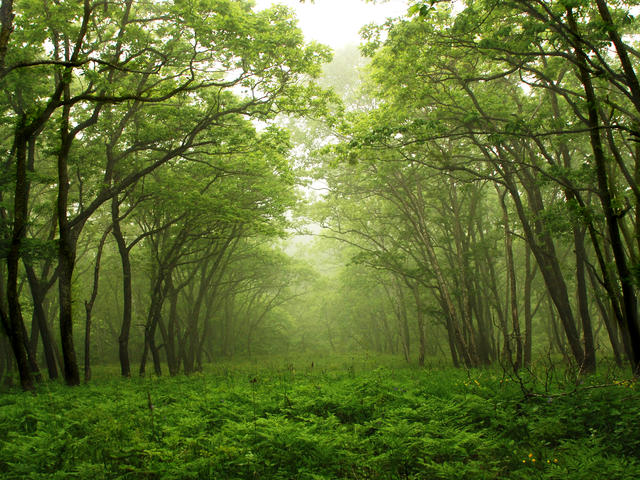 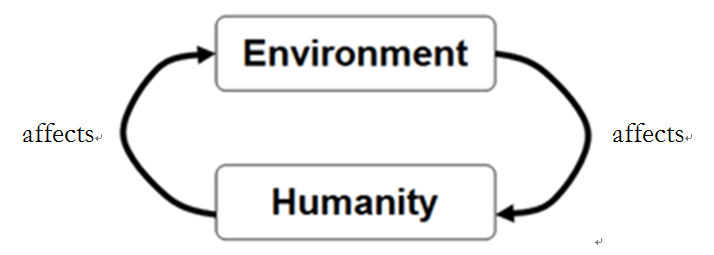 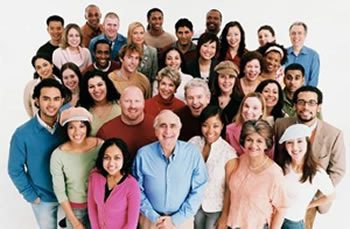 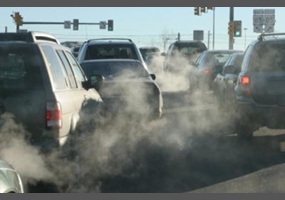 Presentations should have the following:
For your ecosystem make a list of: 5 plant species, 3 herbivores, 1 omnivore and, 1 predator.
Pick one of each and describe their adaptations to the ecosystem
What makes your ecosystem unique?
Which of the HIPCO effects your ecosystem the most? HOW? (pictures)
How can we ensure that the ecosystem survives into the future? What can we do? (examples)
PTT				05MAY2016
What do you need to do today to make sure your group presentation is finished?

Planners: Presentations TOMORROW

Learning Goals: 
	I can use my time wisely in class to work on my team’s presentation (I can practice!)
	I can ensure that my group shared our presentation with Ms. Leigh
Presentations should have the following:
For your ecosystem make a list of: 5 plant species, 3 herbivores, 1 omnivore and, 1 predator.
Pick one of each and describe their adaptations to the ecosystem
What makes your ecosystem unique?
Which of the HIPCO effects your ecosystem the most? HOW? (pictures)
How can we ensure that the ecosystem survives into the future? What can we do? (examples)
PTT				06MAY2016
You have 5 minutes to prepare for your presentation.

Planners: Go Outside!

Learning Goals: 
	I can deliver an awesome presentation
	I can grade my groups’ participation
	I can finish the air pollution lab